The Art & Science of Personal Wellness: How to Thrive in the Modern World
Chapter 4: Sacrifice, Behaviour Change, and Habits
4.0 Learning Objectives
At the end of this chapter, you will be able to:

Explain what sacrifice entails in both historical and modern contexts.
Identify key characteristics that separate value-aligned sacrifices from those that are misaligned, transactional, or coerced.
Describe how voluntary and deliberate sacrifice can foster growth, resilience, and alignment with one’s core values across various dimensions of wellness.
Define the Transtheoretical Model of Behaviour Change (TTM) and identify all key stages.
Summarize the anatomy of a habit loop and explain methods to establish beneficial habits or disrupt counterproductive ones.
Integrate the concepts of sacrifice, habits, and behaviour change into a practical plan that supports the pursuit of higher-level wellness.
4.1 “What Did I Get Myself Into?”
The alarm buzzes at 5 a.m., the room is cold, and the warmth of the bed is inviting—but a commitment to a better morning routine awaits.
Past attempts at building habits have faded when the effort became too much, but this time, something feels different.
Rising reluctantly, splashing cold water on the face, and settling into a quiet house, doubts creep in—was giving up late-night Netflix really worth it?
Reading sharpens the mind, meditation brings attention back to the breath, and distractions begin to fade.
Lacing up running shoes and stepping into the cold, every step feels grueling, but the reminder of why this matters keeps the momentum going.
Sacrifices and intentional choices are hard, but they pave the way for strength, clarity, and lasting transformation.
Wellness as a Journey: Achieving optimal well-being requires consistent sacrifices, intentional choices, and habit formation.
4.2 Sacrifice
The Nature of Sacrifice: Sacrifice involves giving up something valuable in pursuit of a greater goal. In personal wellness, it is a deliberate choice to forgo immediate gratification for long-term well-being, fostering commitment, discipline, and resilience.

History of Sacrifice: Sacrifice has been practiced throughout history, from ancient rituals meant to appease deities to community-based sacrifices for the common good, highlighting its role in progress and transformation.
Ancient Civilizations: Early societies like the Aztecs, Egyptians, and Mesopotamians saw sacrifice as essential for securing blessings such as good harvests, health, or military success.
Religious Contexts: Sacrifice is a key theme in major religions. Christianity emphasizes self-denial during Lent, while Hinduism incorporates ritual offerings and spiritual discipline, as taught in the Bhagavad Gita.
Modern Expressions: Sacrifice continues today in many forms, such as parents working extra jobs for their children's education, activists dedicating time to social causes, and individuals making lifestyle changes for better health.
4.2 A Prerequisite to Pursuing Wellness
A Prerequisite to Wellness: Personal growth requires letting go of habits and comforts that no longer serve a purpose. Purposeful sacrifice helps build character traits essential for a fulfilling life.
Discipline & Self-Control:
Sacrifice trains the mind and body to resist impulsive behaviours, strengthening long-term commitment.
Over time, self-restraint extends to various aspects of life, improving physical, occupational, and social wellness.
Clarifying Priorities & Core Values:
Sacrifice encourages self-awareness by forcing individuals to evaluate what truly matters.
Aligning actions with core values fosters a stronger sense of direction and purpose.
Resilience:
Facing discomfort and setbacks builds mental toughness and perseverance.
Developing resilience makes it easier to overcome obstacles and achieve long-term goals.
4.2 Types of Sacrifice
True Sacrifice:
Intentional and aligned with core values, supporting meaningful goals or relationships.
Voluntary and made without coercion or external pressure.
Leads to long-term growth, fulfillment, and well-being, regardless of immediate benefits.


False Sacrifice:
Misaligned with personal values, often prioritizing the wrong goals.
Transactional or forced, done with unrealistic expectations of return.
Ineffective or misguided, leading to frustration, resentment, or wasted effort.
4.2 What Should One Sacrifice?
Comfort for Growth: Stepping outside familiar routines and taking small, consistent actions helps expand the comfort zone and unlock potential.

Distractions for Focus: Eliminating low-value activities and overcoming internal resistance allows for deep focus and meaningful progress.

Fear for Opportunity: Taking bold action and embracing vulnerability creates new opportunities and prevents hesitation.

Negativity for Resilience: Reframing setbacks with optimism and focusing on solutions builds mental toughness and long-term resilience.

Ego for Humility: Practicing humility through learning, admitting mistakes, and seeking feedback fosters growth and stronger relationships.
4.3 Behaviour Change
Change is Challenging: Behaviour change requires stepping into the unknown, modifying habits, and embracing discomfort before reaching rewarding outcomes.
Sacrifice for Growth: Letting go of unhealthy habits in favour of healthier choices is essential for long-term well-being.
Transtheoretical Model (TTM): Developed by Prochaska & DiClemente, this model explains how individuals progress through stages of change.
Origins of TTM: Influenced by multiple psychological theories, TTM views change as a process rather than a one-time event.
Practical Use: TTM allows for tailored strategies, ensuring interventions align with an individual's stage of readiness.
Cyclical Nature of Change: Progress isn’t always linear—people may move forward, relapse, or restart depending on challenges.
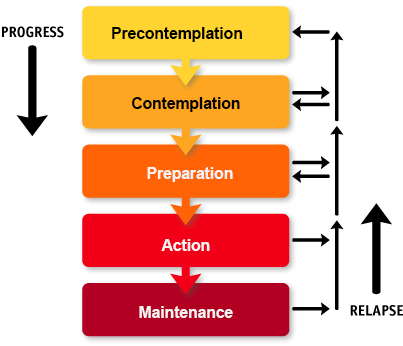 “Stages of Change” by Todd Atkins, Public Domain. Modified: Font colour
4.3 Stages of the TTM
Precontemplation: The individual is unaware or denies the need for change; the focus is on increasing awareness and encouraging reflection.
Contemplation: The person acknowledges the problem but is uncertain about change, requiring motivation and confidence-building.
Preparation: The individual plans to take action soon, setting goals and gathering resources to support change.
Action: The person actively modifies behaviour, implements strategies, and overcomes challenges, requiring reinforcement and support.
Maintenance: The new behaviour is sustained long-term, with ongoing adjustments and relapse prevention strategies.
4.3 Relapse & The Upward Spiral Effect
Relapse is Normal: Returning to old behaviours is a common part of the change process and should not be seen as failure.
Emotional Challenges: Relapse can bring feelings of guilt and frustration, but these emotions can be redirected into learning and growth.
Learning Opportunity: Each relapse provides insight into triggers and helps refine strategies for future success.
Not Starting Over: Relapse does not erase progress—each cycle builds on previous experiences, leading to greater resilience.
Upward Spiral Effect: Every setback contributes to long-term growth by strengthening awareness and problem-solving skills.
Persistence is Key: Studies show lasting change often requires multiple attempts, reinforcing the idea that progress is an ongoing journey.
4.4 Habits
Habits form through repetition, helping the brain save energy. It takes about 66 days for a behaviour to become automatic. Small, consistent habits can lead to significant life changes over time.
The Habit Loop:
Cue: The trigger that initiates the habit, which can be external (e.g., seeing a candy jar) or internal (e.g., feeling stressed).
Routine: The action taken in response to the cue, such as reaching for a snack or checking a phone after a notification.
Reward: The benefit gained from the behavior, reinforcing the habit (e.g., enjoying a sweet treat or feeling satisfied after cleaning).
Craving: The motivational force driving the habit, as individuals seek the reward rather than the routine itself (e.g., craving alertness rather than just coffee).
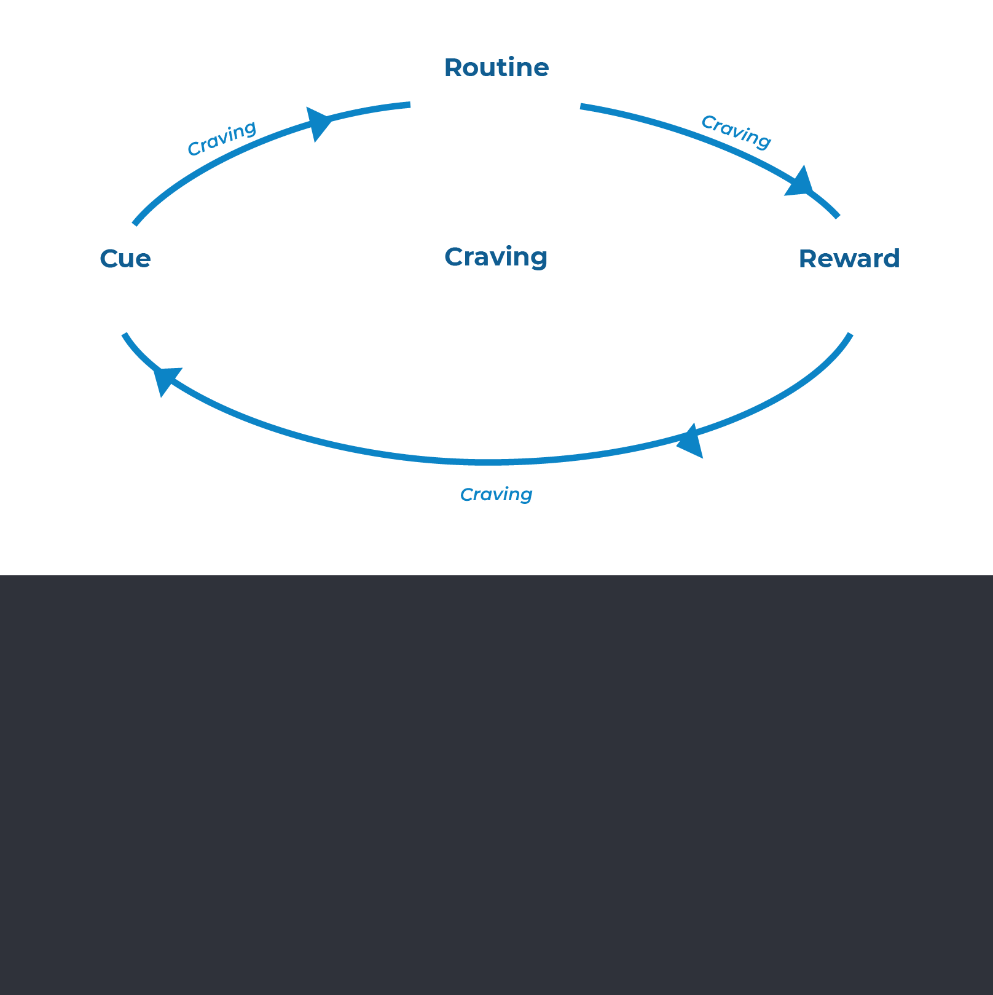 “The Habit Loop” by Freddy Vale, CC BY-NC-SA 4.0
4.4 Creating New Habits
Step 1: Select a Cue – Choose a consistent trigger for the habit.
Example: Laying out running shoes by your bed as a cue to exercise.

Step 2: Perform the Routine – Act on the habit immediately after the cue.
Example: Going for a 10-minute run when you see your shoes.

Step 3: Receive a Reward – Reinforce the habit with a positive outcome.
Example: Enjoying a smoothie after the run.

Step 4: Rinse and Repeat – Repetition strengthens the habit through craving.
Example: Looking forward to the smoothie, which keeps you running consistently.
4.4 Breaking Old or Bad Habits
Identify the Habit Loop: Understand the cue, routine, and reward that sustain the habit. Recognizing the craving behind the habit helps in disrupting it.
Remove the Cue: Reduce exposure to triggers by changing your environment, avoiding habit cues, or making them less accessible.
Replace the Routine: Swap the old habit with a healthier alternative that satisfies the same craving.
Reframe the Reward: Focus on the negative consequences of the habit rather than its perceived benefits to make it less appealing.
Make the Habit More Difficult or Unsatisfying: Introduce barriers, negative consequences, or delays to weaken the habit and reduce its appeal.
4.5 Summary
Key Takeaways:
Sacrifice is the deliberate act of giving up something valuable to pursue or protect a greater goal, reflecting commitment and alignment with core values.
True self-sacrifice is voluntary, value-driven, and outcome-focused, providing intrinsic fulfillment. False sacrifices are coerced, misaligned with one’s values, or driven by unrealistic expectations, often leading to resentment.
Sacrifice underpins key traits that help individuals move beyond comfort and distractions to cultivate optimal being.
The TTM explains how people progress and regress through behaviour change, emphasizing tailored strategies at each stage.
Multiple cycles through the TTM can lead to lasting success.
Relapse is normal, and each attempt often brings new insights and skills, raising the likelihood of eventual behaviour change.
Habits are formed when new behaviours are repeated consistently, driven by a cue-routine-reward-craving loop.
Modifying habits involves altering one or more parts of the habit loop—making cues invisible, routines harder, and rewards less satisfying.
4.5 Key Terms
Key Terms:
Sacrifice: The intentional act of giving up something of value for the sake, or hope, of achieving something greater.
Self-sacrifice: A voluntary and deliberate choice to forgo immediate self-gratification, or ease, in exchange for choices which contribute to long-term well-being.
True sacrifice: Involves giving up something meaningful for a cause, relationship, or objective that aligns with an individual’s core values and priorities
False sacrifice: Often stems from a misunderstanding of what matters most or from an attempt to control outcomes beyond one’s influence and is misaligned, coerced, or performed with unrealistic expectations of return.
The Transtheoretical Model (TTM): A model that depicts how individuals move through distinct stages when altering behaviours. The TTM emphasizes that change is not a single event but rather a process (precontemplated, contemplated, preparation, action, maintenance).
The Habit Loop: Habits operate within a cycle called the habit loop which consists of four key elements – cue, routine, reward and craving.